2013 Benchmark Message Testing of Key Opinion Leaders
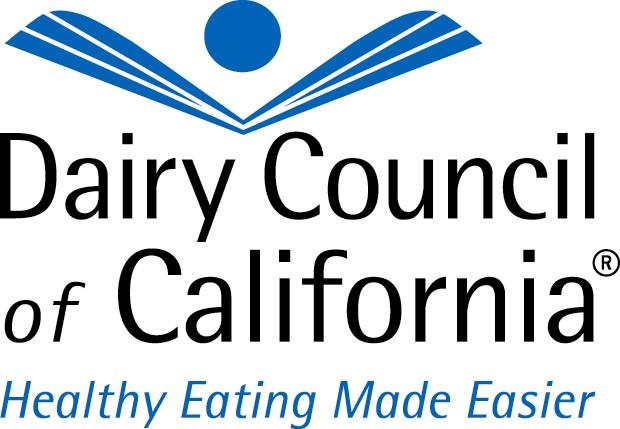 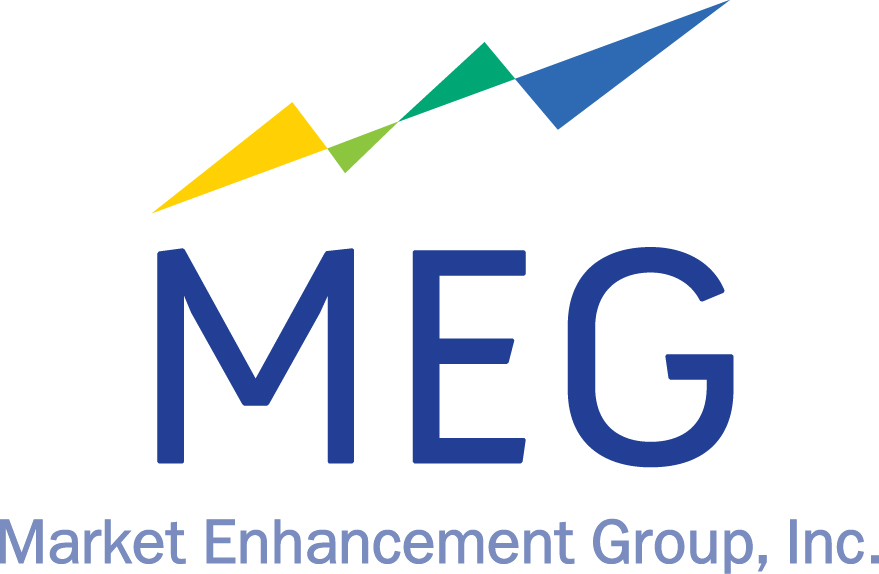 Market Enhancement Group, Inc.
March 2013
Methodology
All surveys were completed by telephone. There are 100 completed surveys from a Dairy Council of California® provided list of 162 Opinion Leaders and organizations.
Telephone call statistics are provided separately as a part of the survey statistical data.
The Dairy Council of California® was not disclosed as the sponsor of the survey nor was its name used at any time during the survey.
A copy of the final questionnaire, survey statistical data, and Excel files used to generate the PowerPoint slides are provided separately.
When viewing the Opinion Leader data caution should be used because of the small universe and number of interviews. In that regard, the data should be used as more of a census than based on sampling error.
All of the three messages evaluated in the survey were rotated on a random probability basis to avoid any potential order bias. The random rotation was accomplished using MEG’s CATI system and is not reflected in most cases in the Word file of the questionnaire.
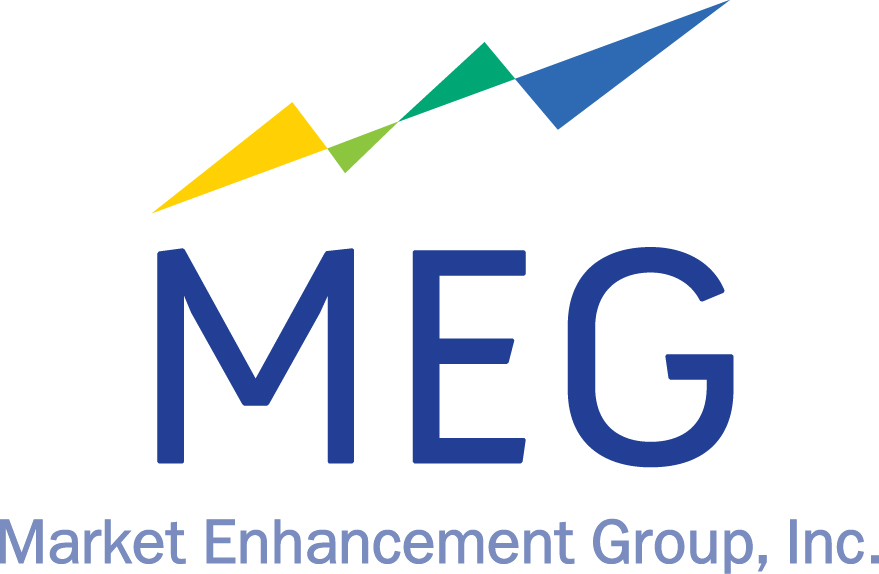 Market Enhancement Group, Inc.
MEG-Research.com    800.549.9327
2
Background
The research evaluated three potential messages all identified by the Dairy Council of California® on both an unaided and aided basis:
Consuming milk and milk products is essential to a healthy diet. 
Milk and milk products have an irreplaceable package of nutrients that cannot be found in any other single food or beverage.
Scientific research confirms the many health benefits that milk and milk products provide.
The report which follows, does not follow the sequence of questions in the final questionnaire.
The statistical data, which is included separately, reports all responses in questionnaire order.
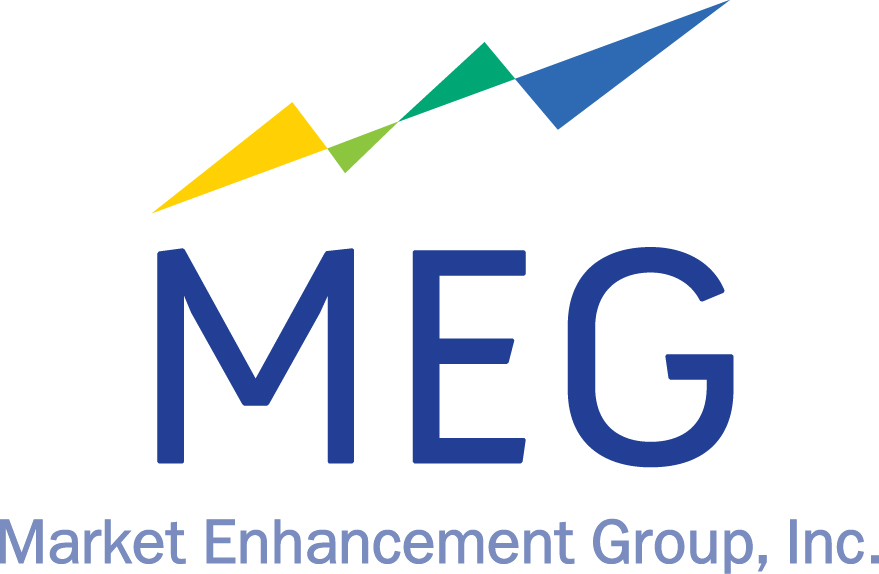 Market Enhancement Group, Inc.
MEG-Research.com    800.549.9327
3
Most Preferred of Three Messages
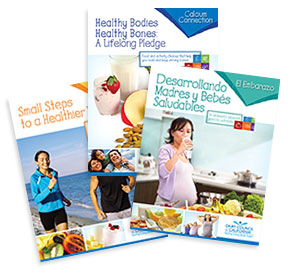 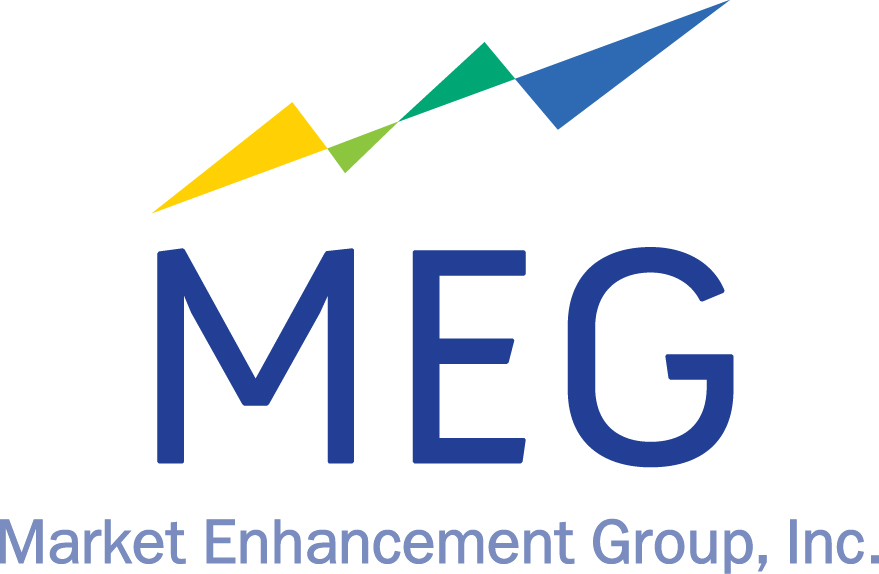 Market Enhancement Group, Inc.
MEG-Research.com    800.549.9327
4
Most Preferred of the Prospective Messages
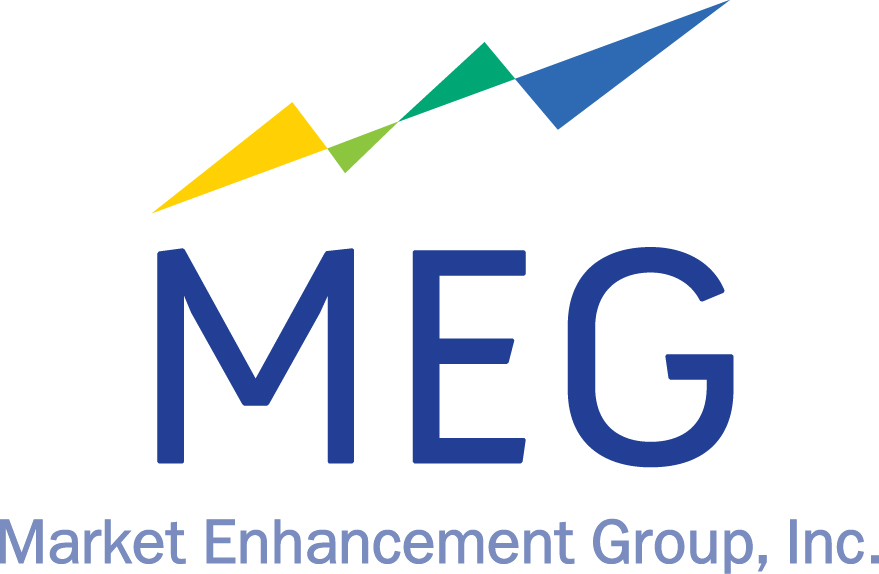 Market Enhancement Group, Inc.
MEG-Research.com    800.549.9327
5
Reasons for Being the Most Preferred Message:Consuming milk and milk products is essential to a healthy diet.
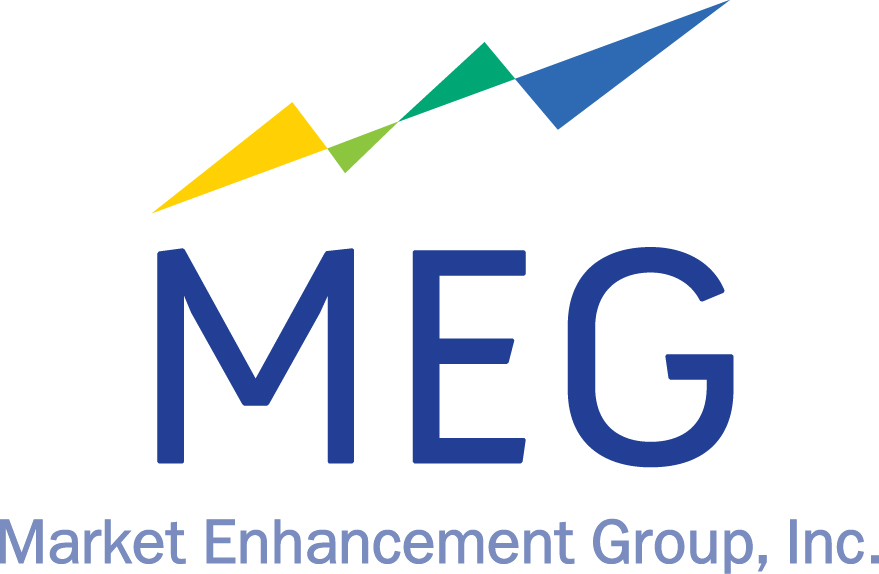 Market Enhancement Group, Inc.
MEG-Research.com    800.549.9327
6
Reasons for Being the Most Preferred Message
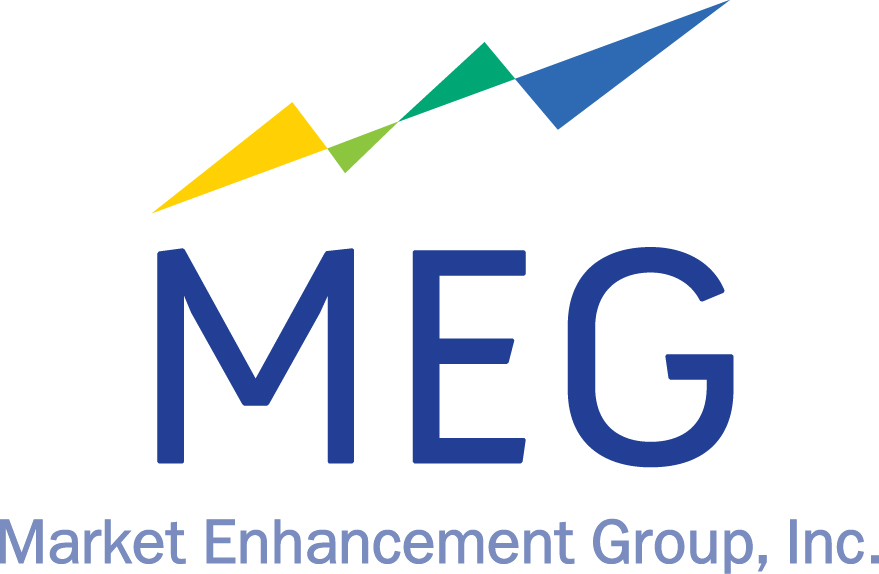 Market Enhancement Group, Inc.
MEG-Research.com    800.549.9327
7
Least Preferred of the Prospective Messages
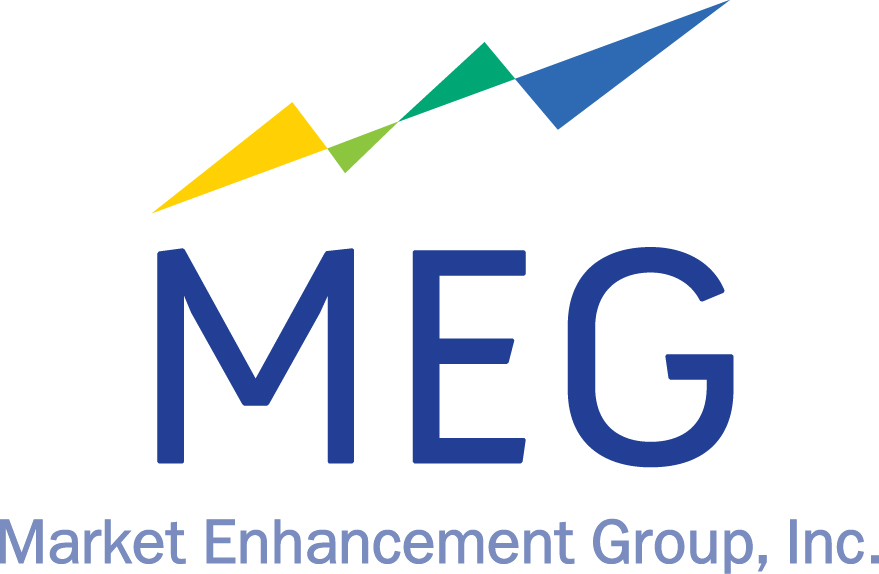 Market Enhancement Group, Inc.
MEG-Research.com    800.549.9327
8
Reasons for Being the Least Preferred Message:Scientific research confirms the many health benefits that milk and milk products provide.
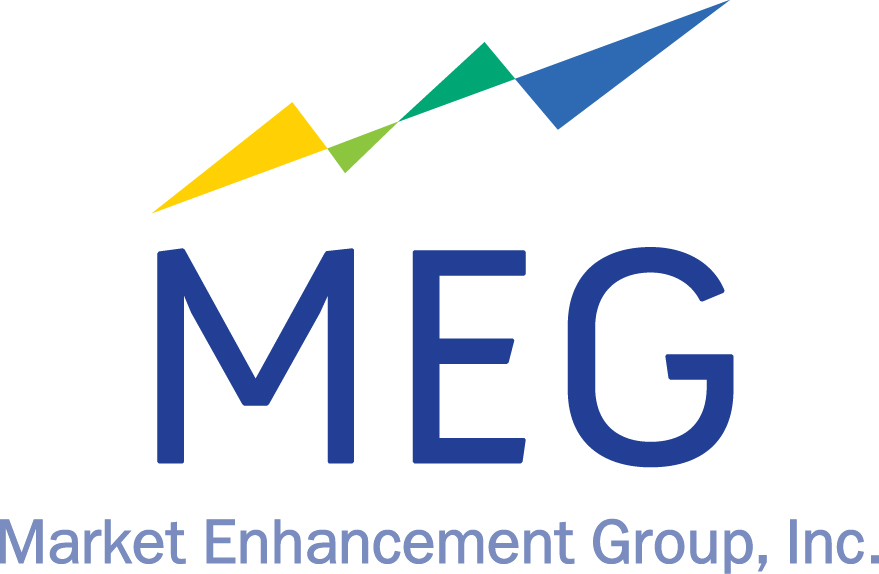 Market Enhancement Group, Inc.
MEG-Research.com    800.549.9327
9
Reasons for Being the Least Preferred Message
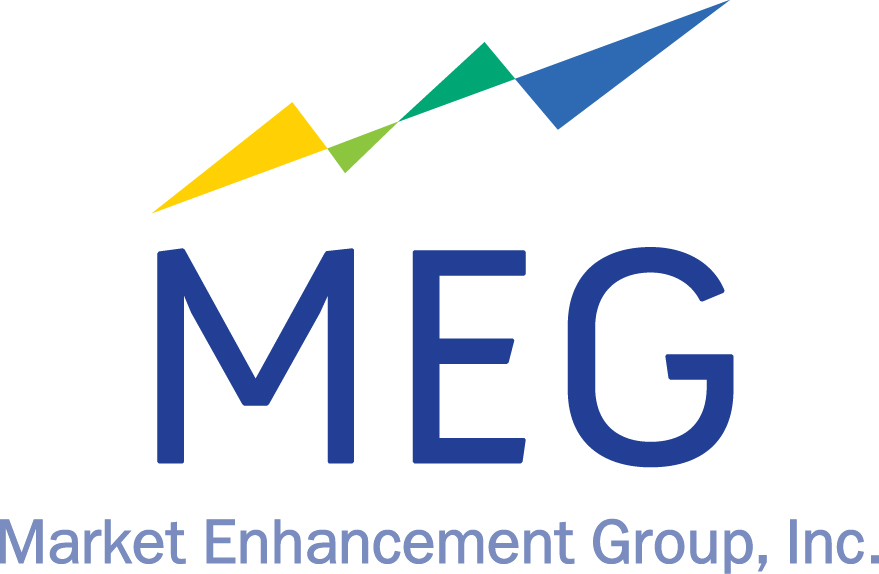 Market Enhancement Group, Inc.
MEG-Research.com    800.549.9327
10
Rating the Three Messages on Various Attributes
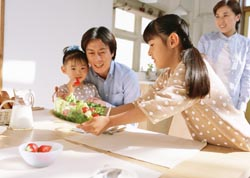 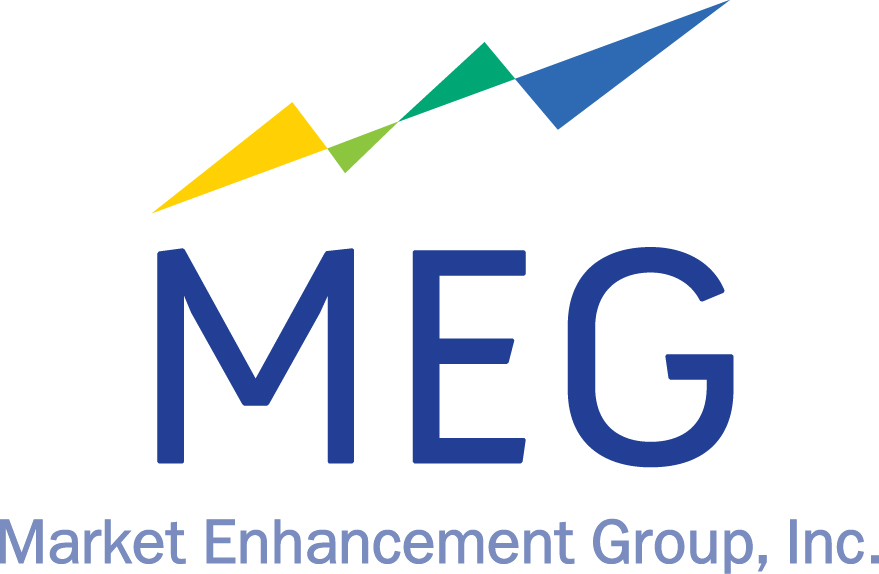 Market Enhancement Group, Inc.
MEG-Research.com    800.549.9327
11
Believability(10-point scale, where “10” is completely believable, “5” is neutral, and “1” is not at all believable.)
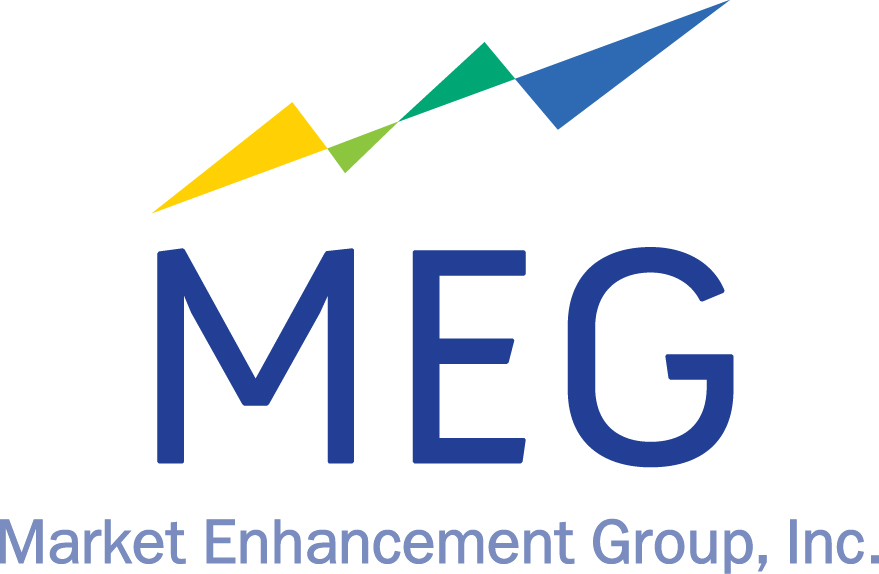 Market Enhancement Group, Inc.
MEG-Research.com    800.549.9327
12
Effectiveness(10-point scale, where “10” is very effective, “5” is neutral, and “1” is not at all effective.)
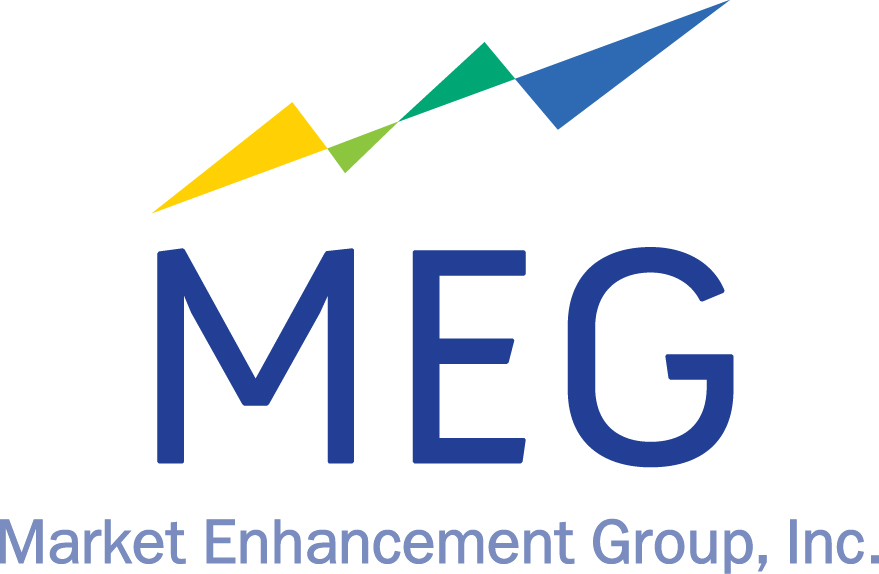 Market Enhancement Group, Inc.
MEG-Research.com    800.549.9327
13
Importance(10-point scale, where “10” extremely important, “5” is neutral, and “1” is not at all important.)
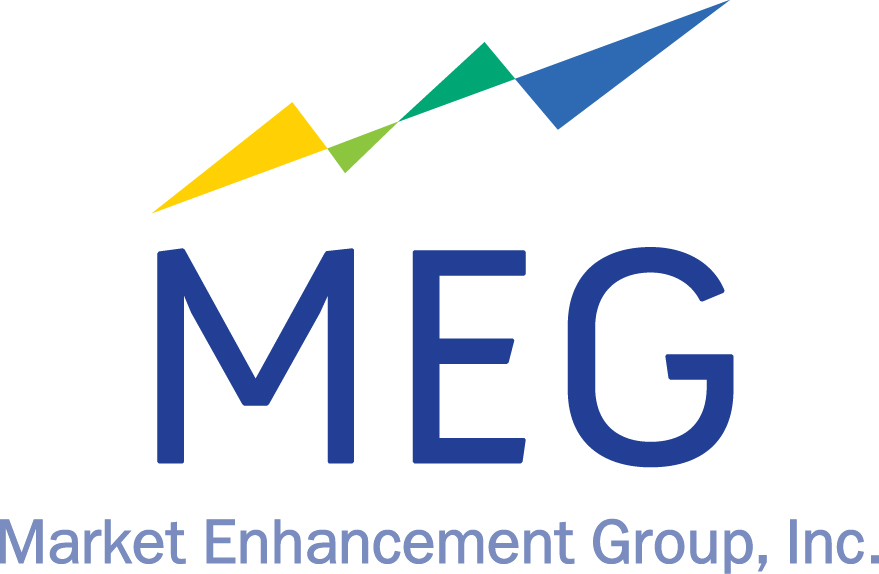 Market Enhancement Group, Inc.
MEG-Research.com    800.549.9327
14
Likelihood of the message to encourage people to seek more information and resources about healthy eating and nutrition related to milk and milk products (10-point scale, where “10” very likely, “5” is neutral, and “1” is not at all likely.)
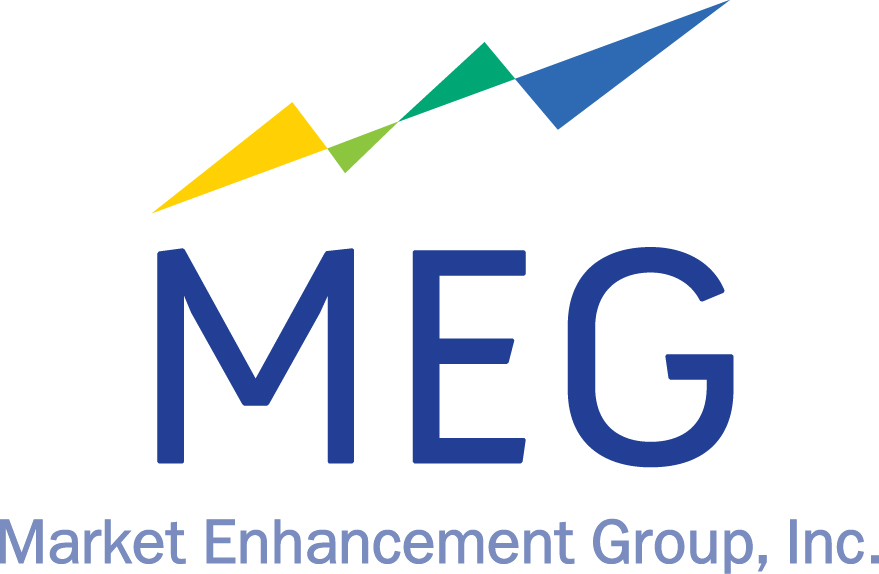 Market Enhancement Group, Inc.
MEG-Research.com    800.549.9327
15
Overall Opinion(10-point scale, where “10” very favorable, “5” is neutral, and “1” is not at all favorable.)
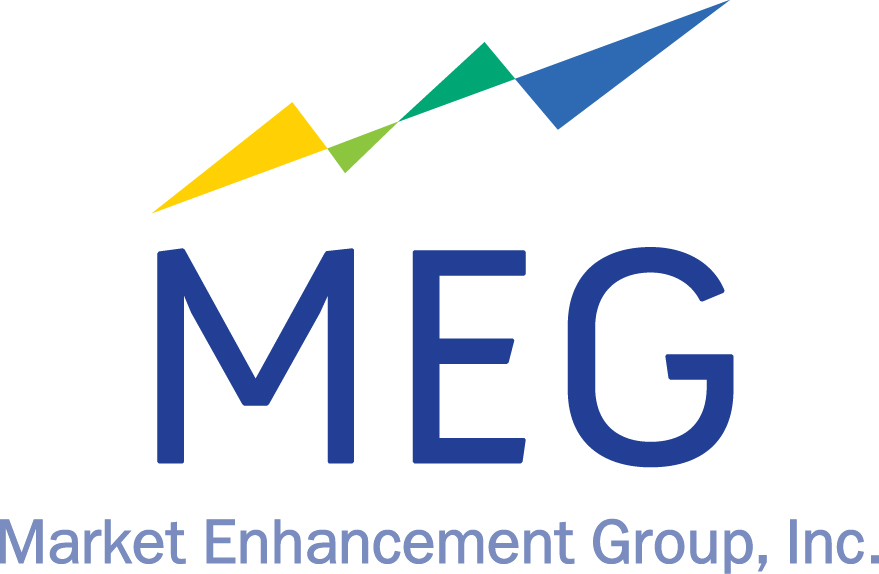 Market Enhancement Group, Inc.
MEG-Research.com    800.549.9327
16
Likelihood of You Using the Message in Your Own Work(10-point scale, where “10” very likely, “5” is neutral, and “1” is not at all likely.)
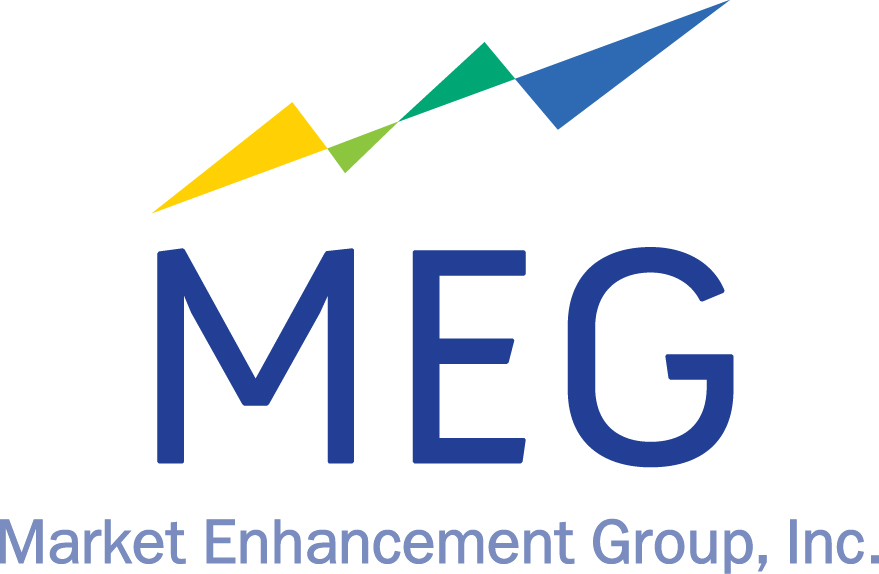 Market Enhancement Group, Inc.
MEG-Research.com    800.549.9327
17
Most Appealing and Least Appealing Aspects of Each Message
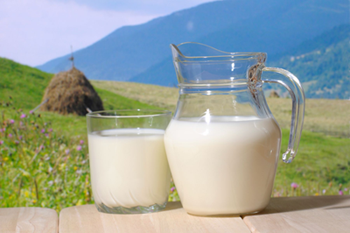 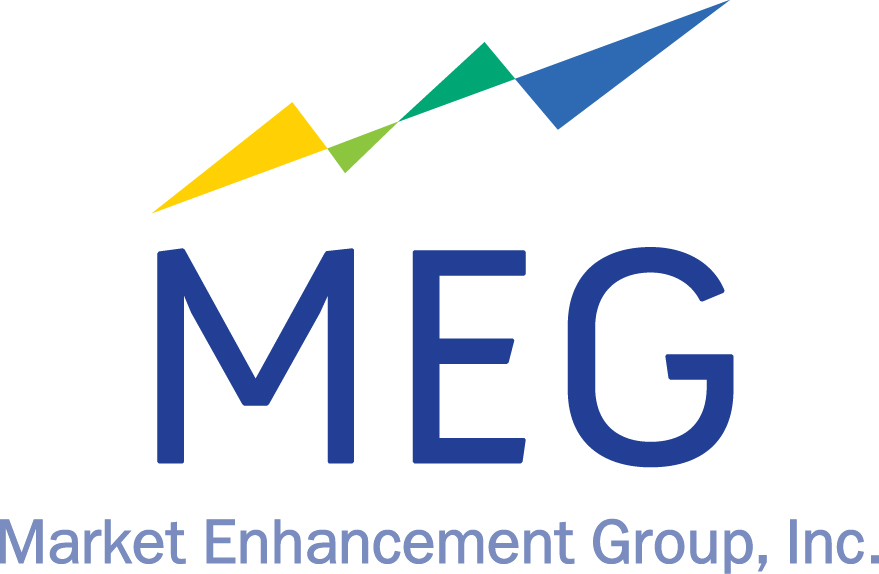 Market Enhancement Group, Inc.
MEG-Research.com    800.549.9327
18
Most Appealing about the Message:“Milk and milk products have an irreplaceable package of nutrients that cannot be found in any other single food or beverage.”
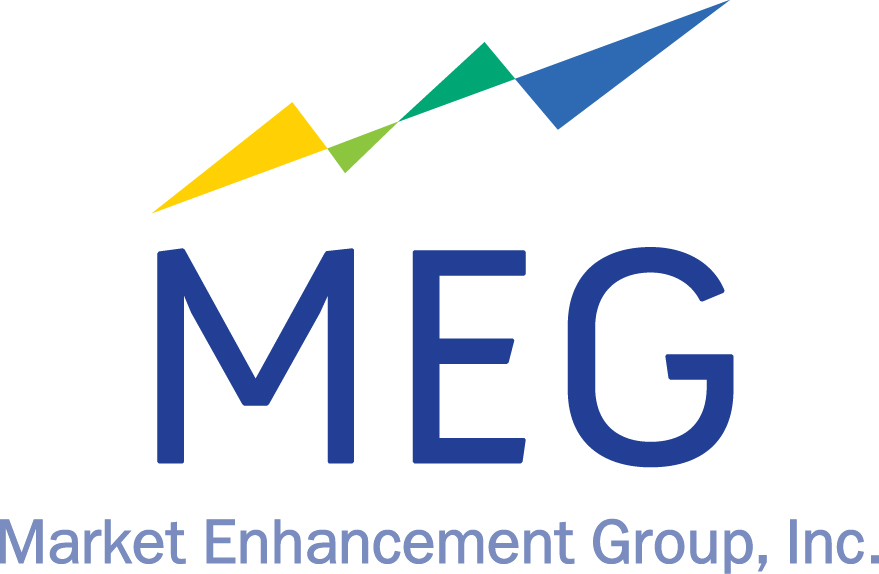 Market Enhancement Group, Inc.
MEG-Research.com    800.549.9327
19
Least Appealing about the Message:“Milk and milk products have an irreplaceable package of nutrients that cannot be found in any other single food or beverage.”
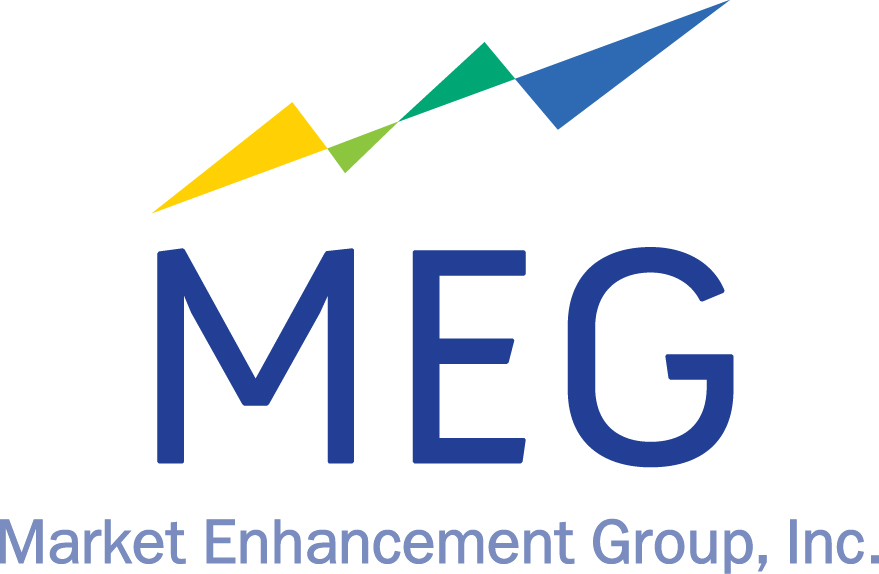 Market Enhancement Group, Inc.
MEG-Research.com    800.549.9327
20
Most Appealing about the Message:“Consuming milk and milk products is essential to a healthy diet.”
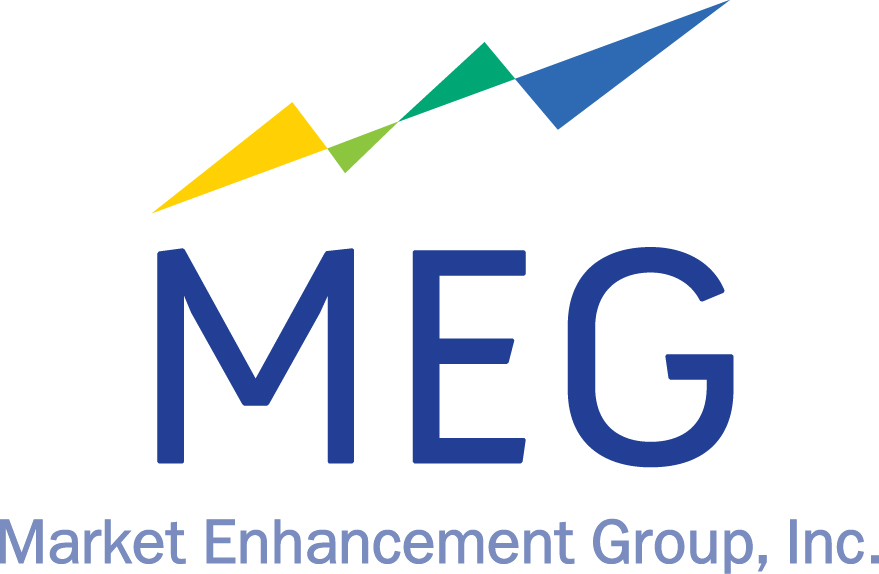 Market Enhancement Group, Inc.
MEG-Research.com    800.549.9327
21
Least Appealing about the Message:“Consuming milk and milk products is essential to a healthy diet.”
Nearly one-third cannot think of anything to dislike.
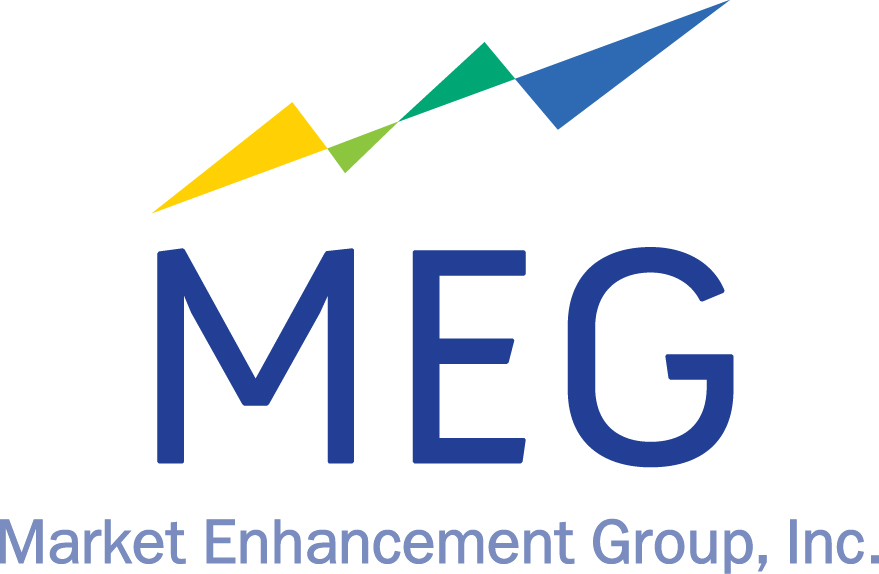 Market Enhancement Group, Inc.
MEG-Research.com    800.549.9327
22
Most Appealing about the Message:“Scientific research confirms the many health benefits that milk and milk products provide.”
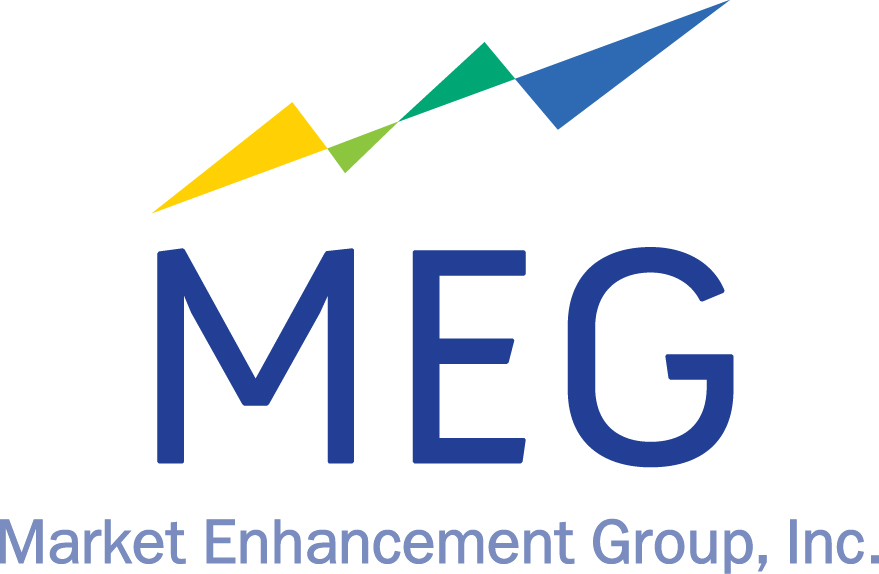 Market Enhancement Group, Inc.
MEG-Research.com    800.549.9327
23
Least Appealing about the Message:“Scientific research confirms the many health benefits that milk and milk products provide.”
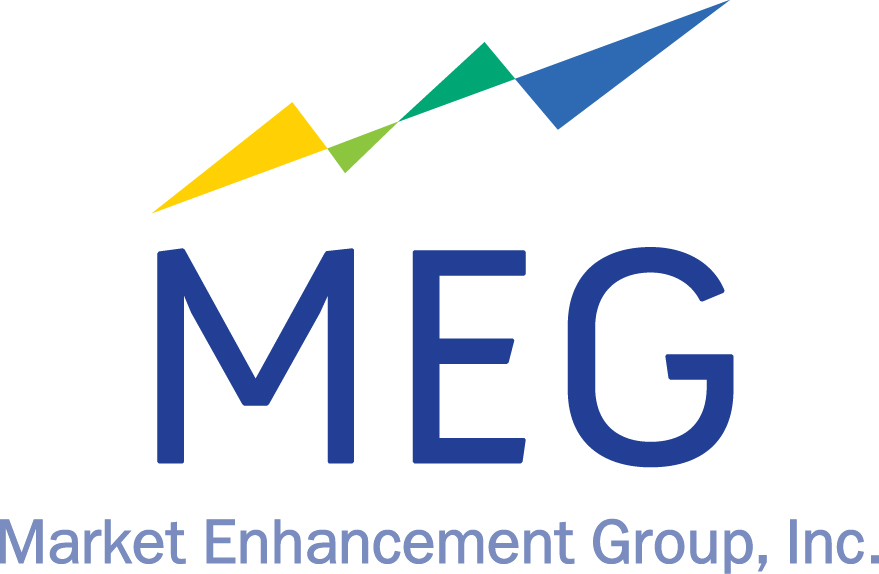 Market Enhancement Group, Inc.
MEG-Research.com    800.549.9327
24
Average Number of Different Appealing and Least Appealing Responses per Message
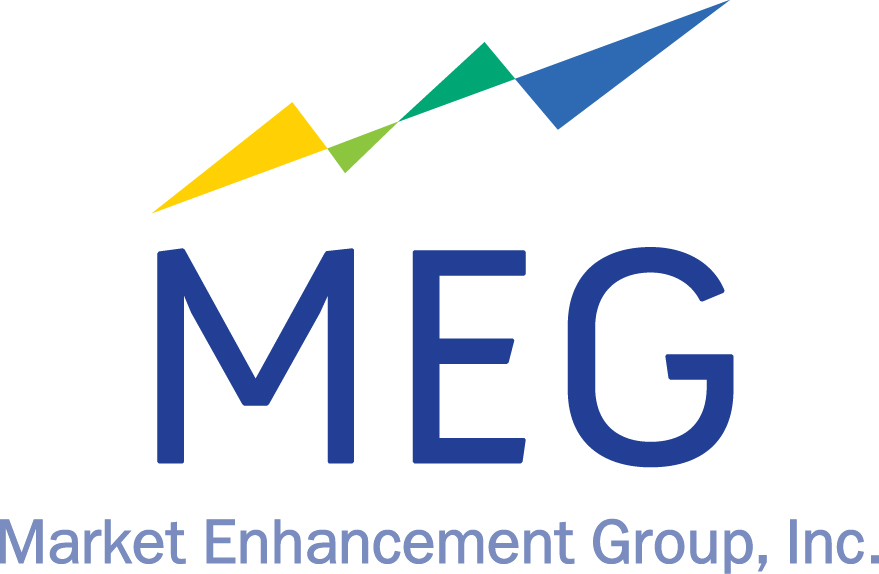 Market Enhancement Group, Inc.
MEG-Research.com    800.549.9327
25
Macro Recommendations
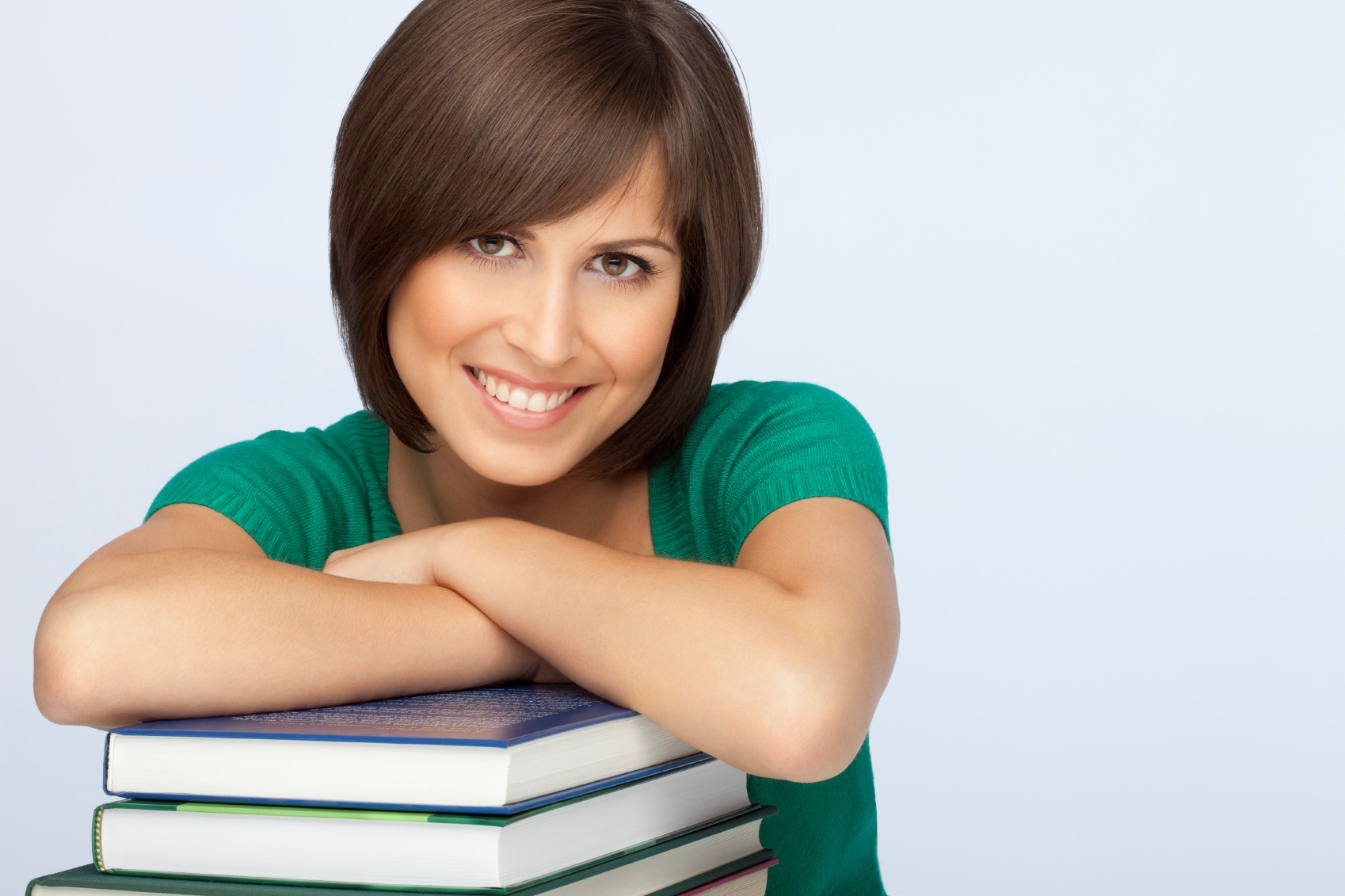 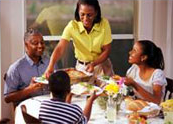 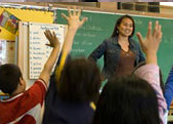 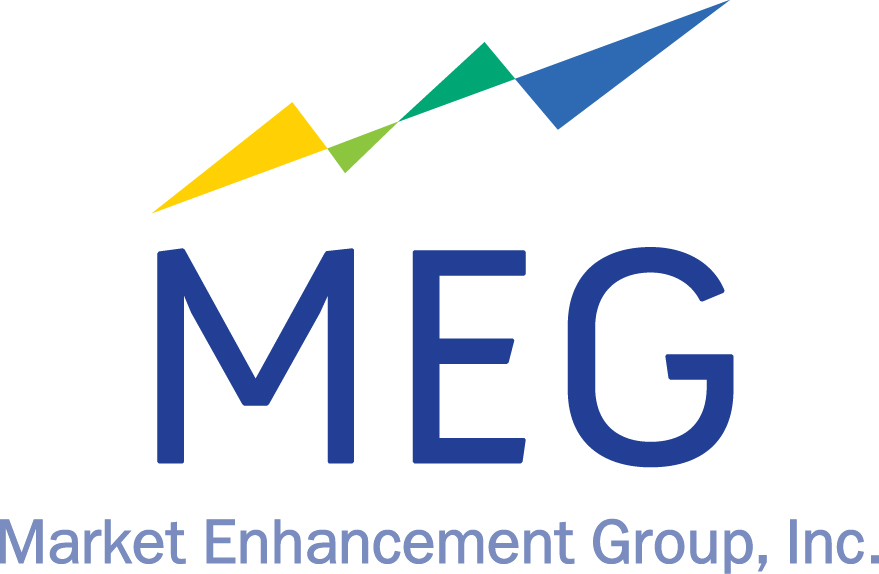 Market Enhancement Group, Inc.
MEG-Research.com    800.549.9327
26
Macro Recommendations
Of the three messages that the Dairy Council of California® tested, the strong recommendation is for: “Consuming milk and milk products is essential to a healthy diet.”
“Consuming milk and milk products is essential to a healthy diet” is the recommended message because:
It is the most preferred message with 65 of the 100 survey respondents.
It is mentioned the fewest number of times (10) as being the least preferred message.
It has the highest ratio of unaided favorable comments to unaided negative comments of the three messages.
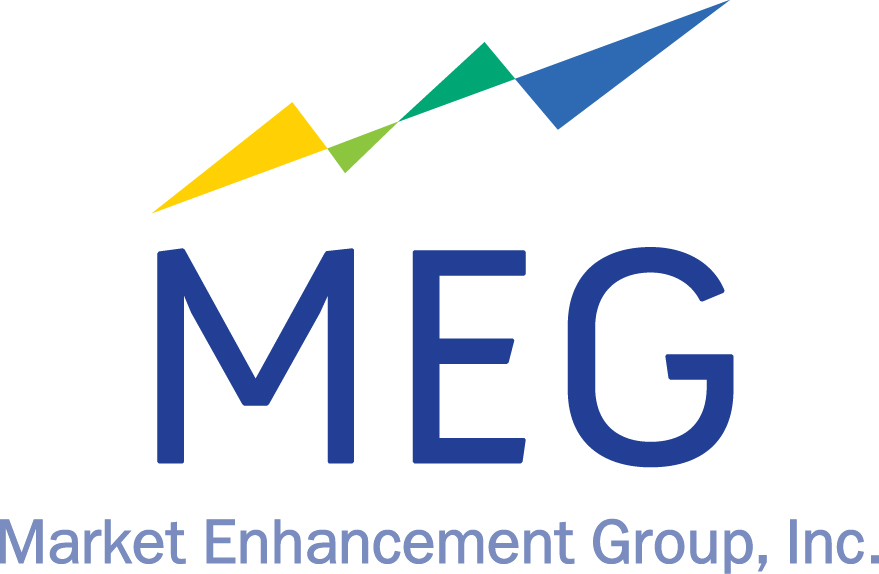 Market Enhancement Group, Inc.
MEG-Research.com    800.549.9327
27
Macro Recommendations
The survey asked respondents to rate each of the three messages on a 10-point scale (10 is highest, one is lowest) on six variables:
Believability
Effectiveness
Importance
Likelihood to encourage people to seek more information and resources about healthy eating and nutrition related to milk and milk products
Overall opinion
Likelihood of you using each of the three messages in your own work
“Consuming milk and milk products is essential to a healthy diet” received the highest mean and median scores by a wide margin on each of these six variables.
Of a greater importance, its median scores on all six variables was either an eight or nine, meaning Opinion Leaders responses are skewed to the very highest and most positive end of the 10-point scale.
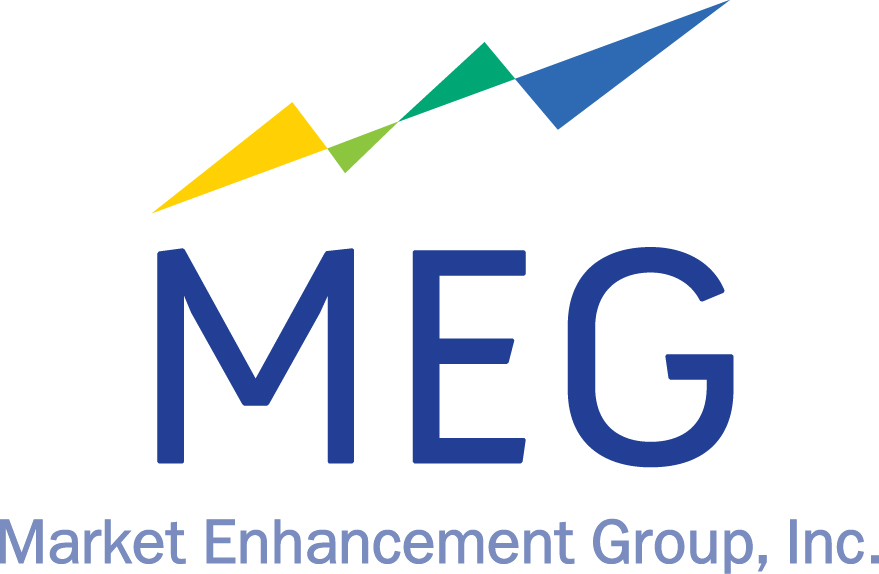 Market Enhancement Group, Inc.
MEG-Research.com    800.549.9327
28
Macro Recommendations
When Opinion Leaders were asked about what they liked most and what they liked least about each of three messages on an unaided basis, “Consuming milk and milk products is essential to a healthy diet” registered a very advantageous ratio of 2.13 favorable (or like) comments to 0.68 unfavorable (or dislike) comments. The reverse was true for the other two messages:
“Milk and milk products have an irreplaceable package of nutrients that cannot be found in any other single food or beverage.”
“Scientific research confirms the many health benefits that milk and milk products provide.”
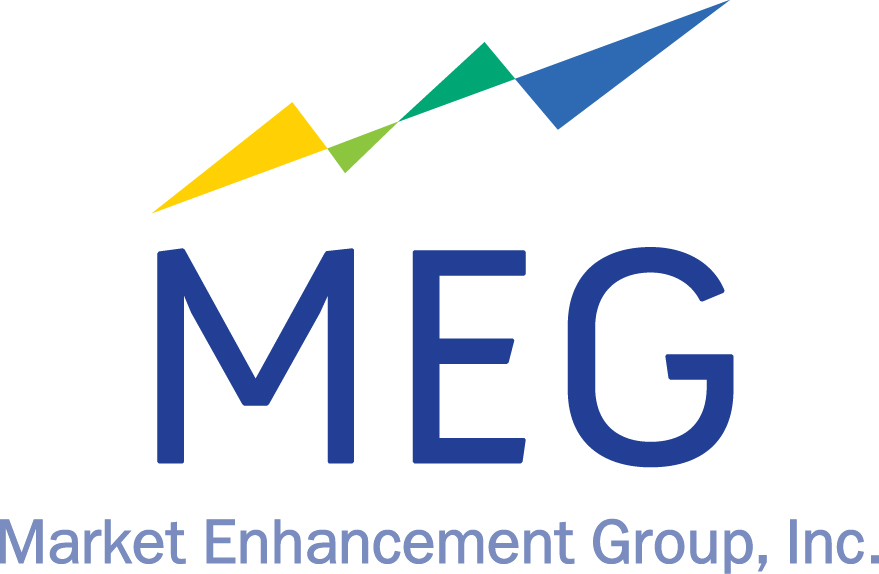 Market Enhancement Group, Inc.
MEG-Research.com    800.549.9327
29
Macro Recommendations
The messages; “Milk and milk products have an irreplaceable package of nutrients that cannot be found in any other single food or beverage” and “Scientific research confirms the many health benefits that milk and milk products provide” both appear to suffer from a serious flaw.
The least desirable message, “Scientific research confirms the many health benefits that milk and milk products provide” is adversely impacted by the phrase scientific research. Opinion Leaders in a number of cases expressed doubt about the scientific research in general and, in particular, they bring into question the transparency of the research and specifically if it is the dairy industry’s research.
The second least desirable message, “Milk and milk products have an irreplaceable package of nutrients that cannot be found in any other single food or beverage” is especially negatively impinged upon by the term “irreplaceable.” The term irreplaceable was viewed to be too much of an absolute, no exceptions term.
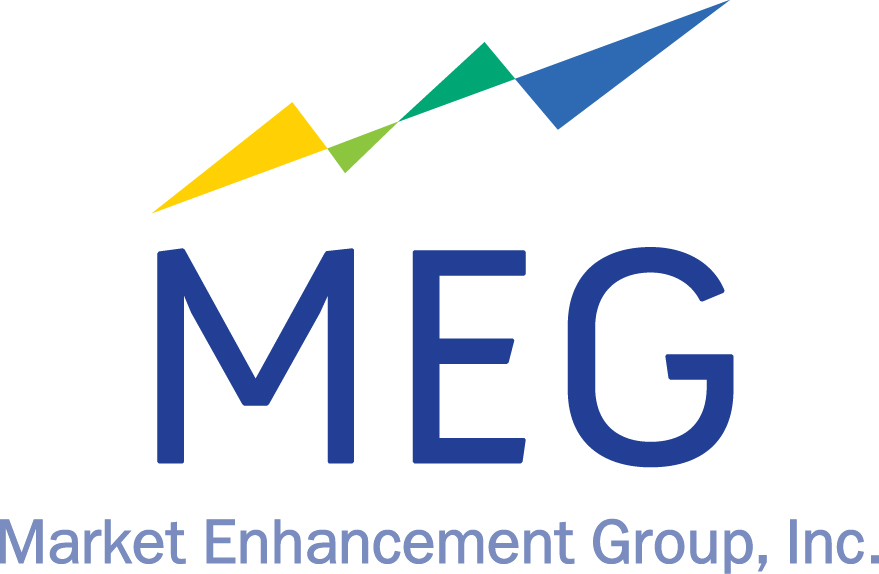 Market Enhancement Group, Inc.
MEG-Research.com    800.549.9327
30